Mentor DCN 802-ec-18-0233-00-00EC
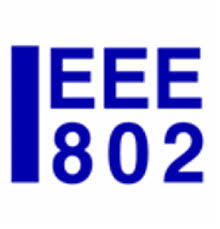 Three Procedural Issues for Discussion
Roger Marks (EthAirNet Associates; Huawei)

roger@ethair.net+1 802 227 2253

16 November 2018
Issue #1: LMSC enforcement of WG procedures
Recently the EC had a case in which an LMSC motion was debated on grounds that it had not met all internal WG procedures, when the alleged failure involved a WG policy more restrictive than the LMSC policy. 
Is this valid grounds for the Sponsor to reject?
Is the EC responsible to police WG procedures beyond LMSC requirements?
This is parallel to, for example, RevCom checking to see whether a draft had received a proper WG ballot per LMSC procedures. 
What are the appeal issues if the EC ignored an internal WG restriction?
Issue #2: Call for Patents in non-PAR activity
Many pre-PAR or non-PAR activities present the PAR slides and issue a Call for Patents.	
People may think this is somehow safest.
In my view, this wastes time, weakens the meaningful Call for Patents, and puts an undue burden on the participants	.
See “Understanding Patent Issues During IEEE Standards Development”
Should a Call for Patents be issued at a Study Group or other meetings that occur before approval of a Project Authorization Request (PAR)?
No. However, it is recommended that the Patent Slides for pre-PAR Meetings be used in these meetings.
Issue #3: Motion Procedures for Ballots
Recording Secretary maintains procedures for motions at meetings; for example,
Motion template
Referenced documentation must be posted at Mentor or elsewhere
Not just an attachment to an email
I recommend that email ballots follow the same procedures.
The procedure for email ballots should be recorded in Chair’s Guidelines, or Operations Manual
Procedures for motions at meetings should also be upgraded in status.